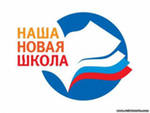 ЭСТЕТИЧЕСКАЯ ГИМНАСТИКА
ФИЗКУЛЬТУРНО-ОЗДОРОВИТЕЛЬНОЕ НАПРАВЛЕНИЕ







МБОУ Мечетинская СОШ Зерноградского района  
2012-2013 учебный год
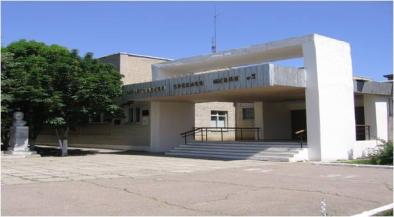 1
В основе здоровьесберегающих технологий  образования лежит идея  сбережения здоровья обучающихся, что само по себе является  элементом права на здоровье.
2
3
4
… Здоровье детей  - результат сложного взаимодействия  человека с природой и обществом. Оно зависит  от   социальных, культурных,  экологических, медицинских факторов…
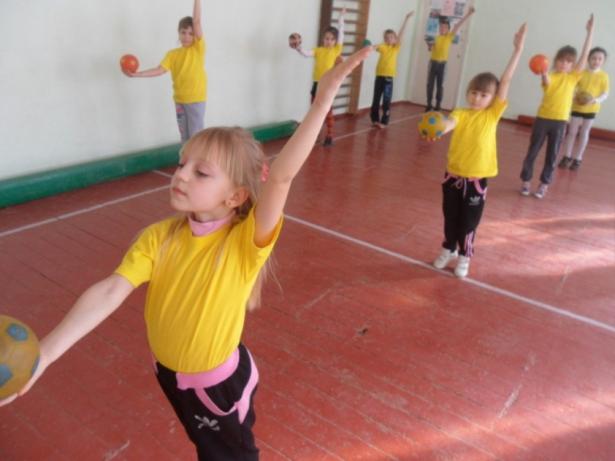 5
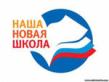 ФГОС
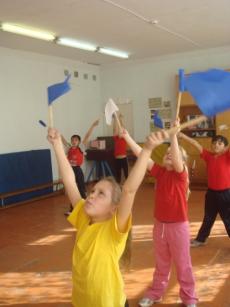 Стандарты второго поколения предусматривают создание условий  для повышения  качества  общего образования. 
В этих целях  актуальным является  формирование  культуры здоровья и безопасного образа жизни.
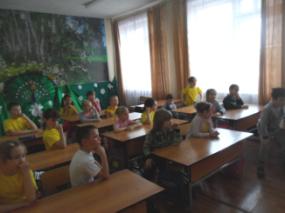 6
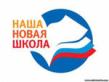 ФИЗКУЛЬТУРНО-ОЗДОРОВИТЕЛЬНОЕ НАПРАВЛЕНИЕ В ШКОЛЕ
7
Что такое «эстетическая гимнастика»?
8
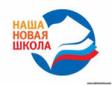 9
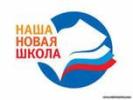 Научность программы
10
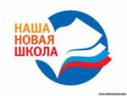 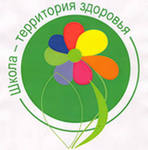 11
1. Гармоническое физическое развитие
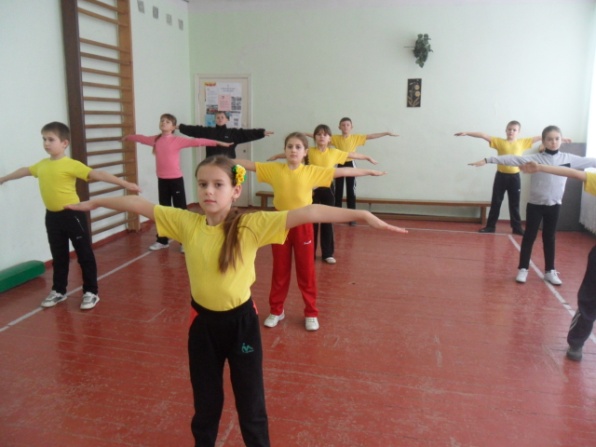 12
2. Формирование знаний о современных формах физкультурной деятельности
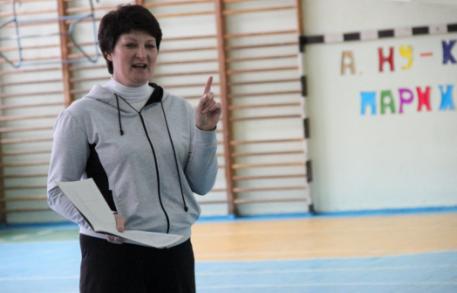 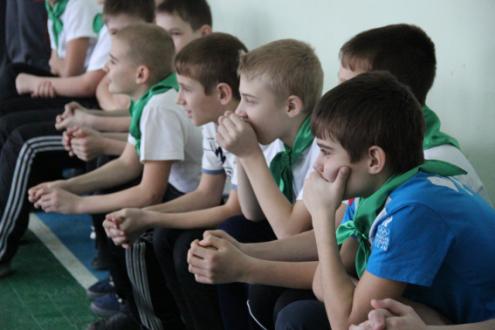 13
3. Совершенствование навыков в базовых двигательных действиях
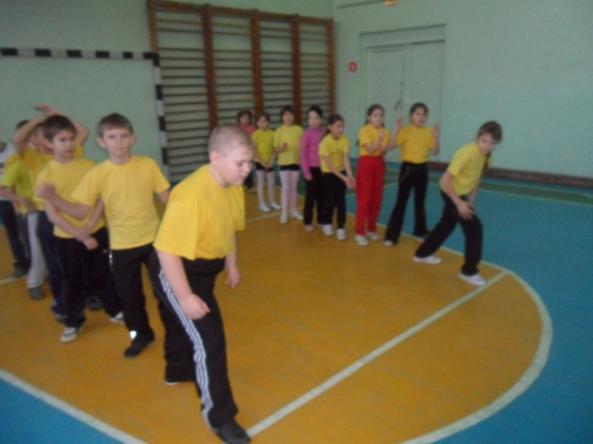 14
4. Профилактика и укрепление здоровья, коррекция телосложения
15
5. Музыкально-ритмическое     воспитание
16
6. Развитие физических и психических качеств
17
Формирование потребностей в бережном  отношению к своему здоровью
18
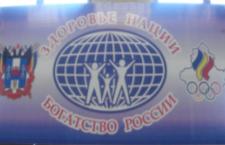 ОСНОВНЫЕ  БЛОКИ  ПРОГРАММЫ
19
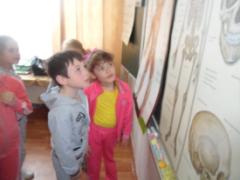 ОСНОВЫ ЗНАНИЙ
20
Ритмическая гимнастика
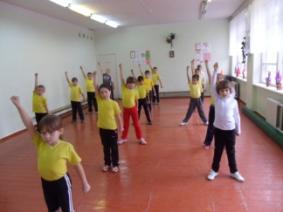 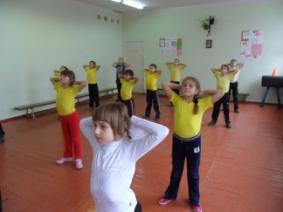 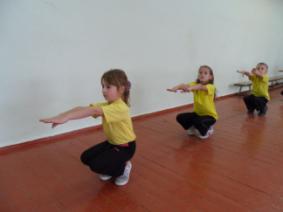 21
ДЕЛАЙ КАК Я!
22
Упражнения с предметами
Скакалка
Обруч
Лента
Флажки
Мяч
23
5-минутка с мячиком
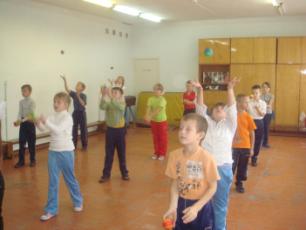 24
«Мой веселый, звонкий мяч»
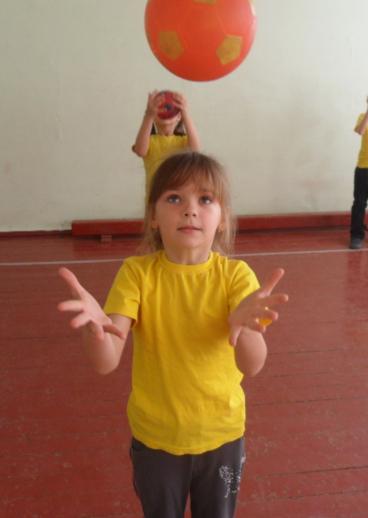 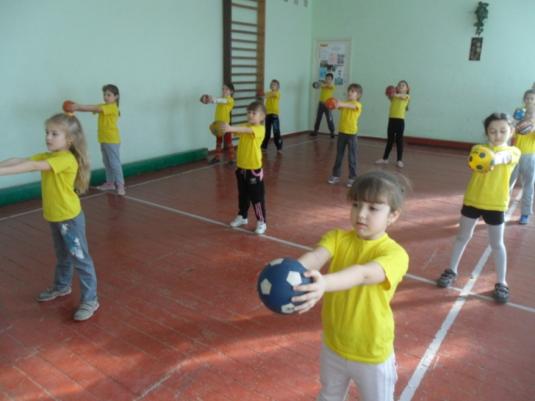 25
Упражнения с обручем
26
Красиво!  Полезно! Интересно!
27
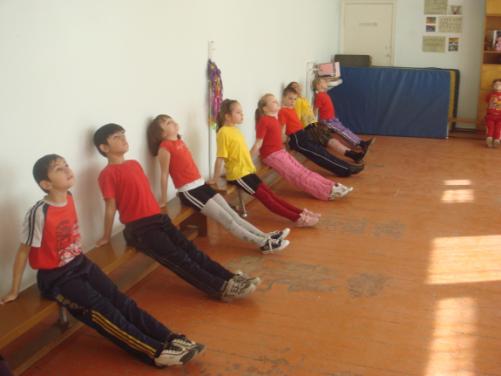 Классы компенсирующего обучения
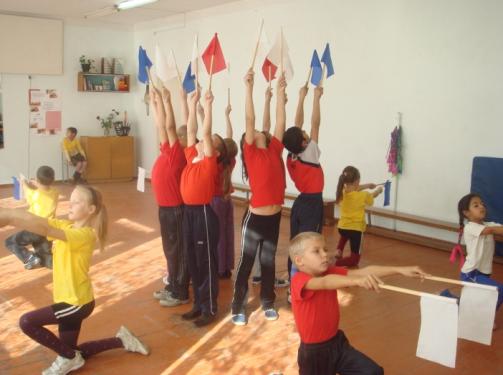 28
Упражнения художественной гимнастики
29
Адаптивная физическая культура
Упражнения с гимнастическими предметами (палка, мяч, обруч, скакалка)
Общеразвивающие упражнения  для формирования правильной осанки
Акробатические упражнения
30
31
акробатика
32
ГИМНАСТИКА С ОСНОВЫМИ АКРОБАТИКИ
33
34
ГИМНАСТИКА
35
АКРОБАТИКА
36
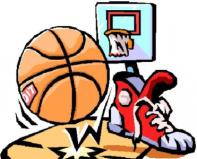 37
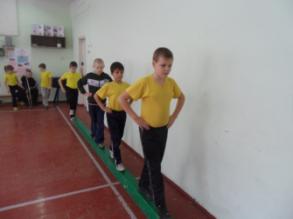 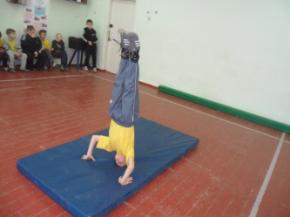 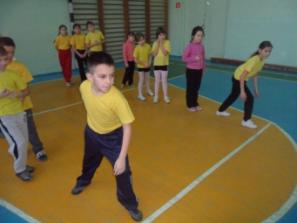 ФИЗИЧЕСКАЯ ПОДГОТОВКА
38
Подтягивание на низкой перекладине из виса лежа
39
Кто быстрее!
40
Кто  дальше!
41
«ТАНЦЕВАЛЬНЫЙ МАРАФОН»
«Танец Утят»
«Сюрприз»
«Бу-ра-ти-но»
«Черный кот»
«Восточный танец»
«Хоровод»
«Марш»
«Вальс цветов»
42
«Буратино»
43
Танец «Детство»
44
Танец «СЮРПРИЗ»
45
Вальс
46
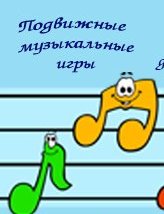 МУЗЫКАЛЬНЫЕ ПОДВИЖНЫЕ ИГРЫ
47
ВЫВОД:
48
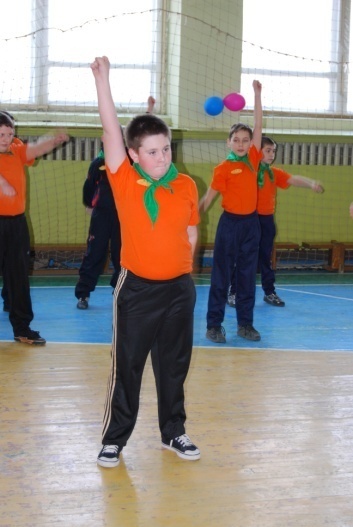 49
50
Красота – это гармония !
51
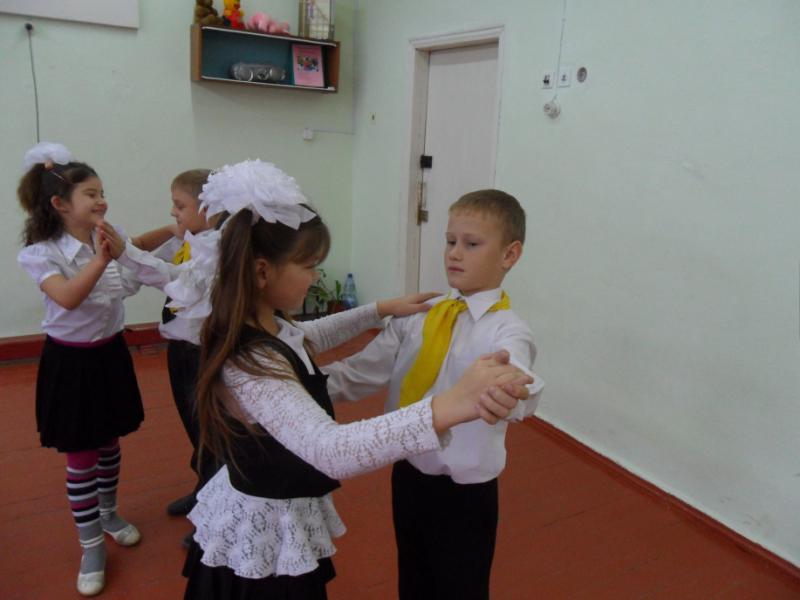 52
53
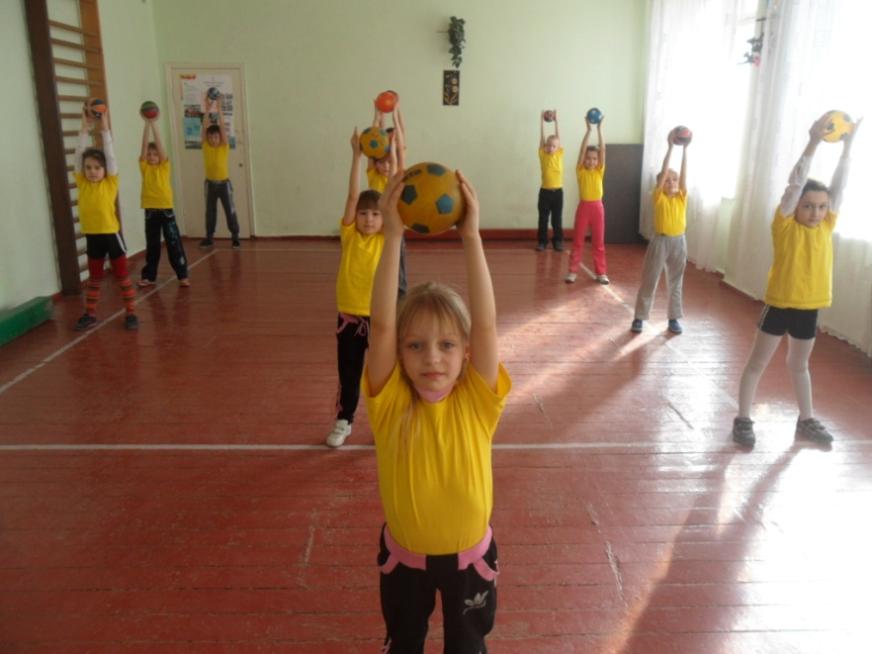 54
55
56
ДО СВИДАНИЯ, СПАСИБО ЗА ВНИМАНИЕ!
57